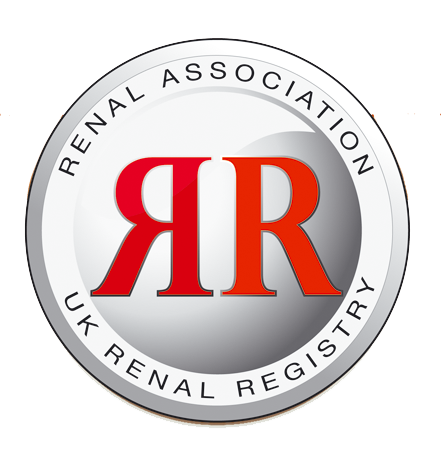 Figure 11.1. STROBE flow diagram of exclusions
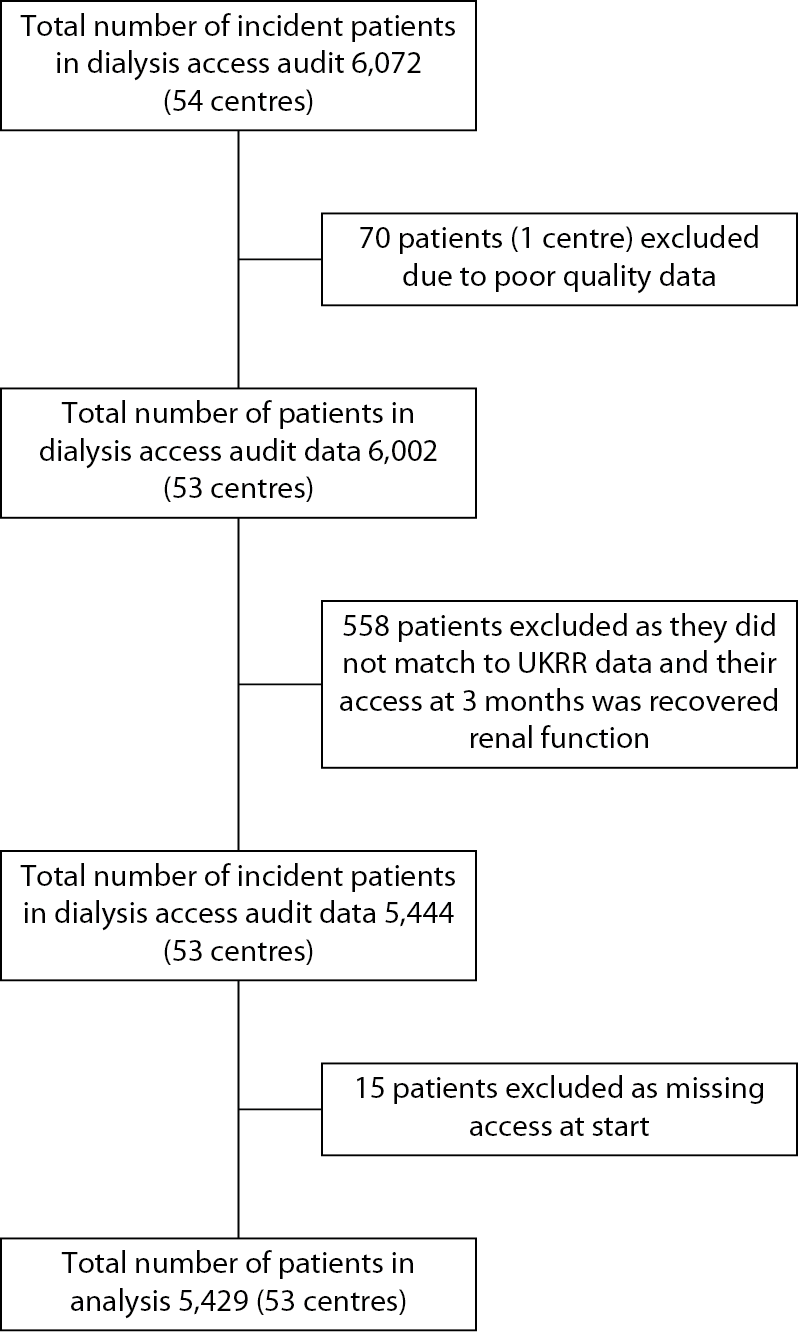 UK Renal Registry 18th Annual Report
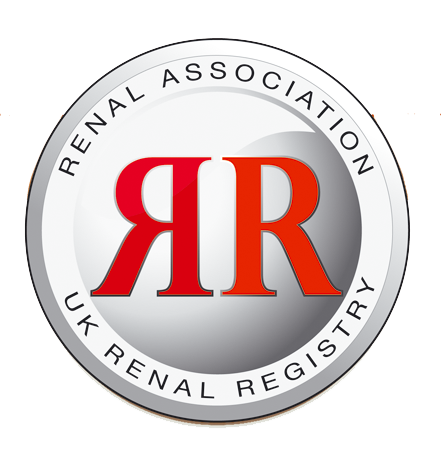 Figure 11.2. Type of haemodialysis access stratified by primary renal disease
Number of patients in each primary renal diagnosis group in brackets
Primary renal diagnosis groups sorted by percentage of arteriovenous fistula
AVF = arteriovenous fistula; AVG = arteriovenous graft; TL = tunnelled line;
NTL = non-tunnelled line; GN = glomerulonephritis; RVD = reno-vascular disease; PKD = polycystic kidney disease
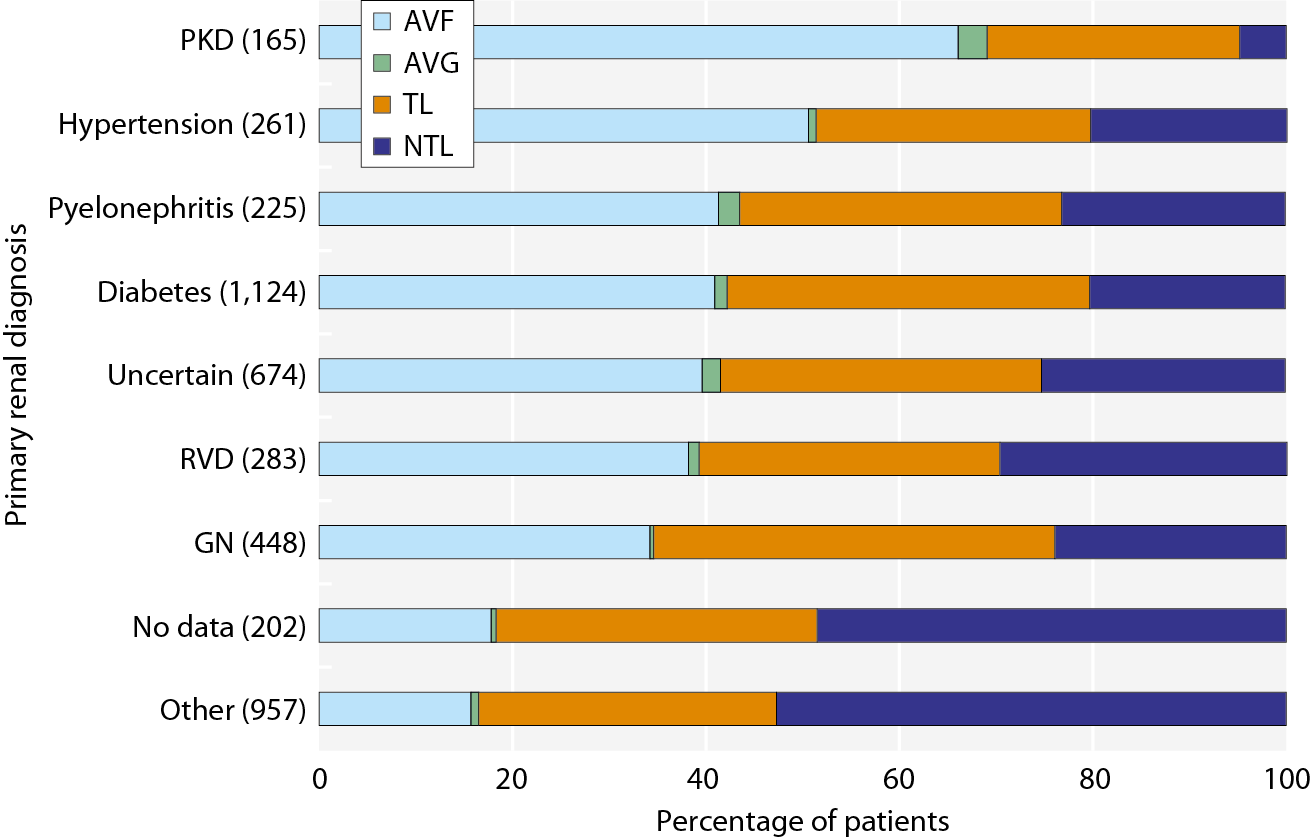 UK Renal Registry 18th Annual Report
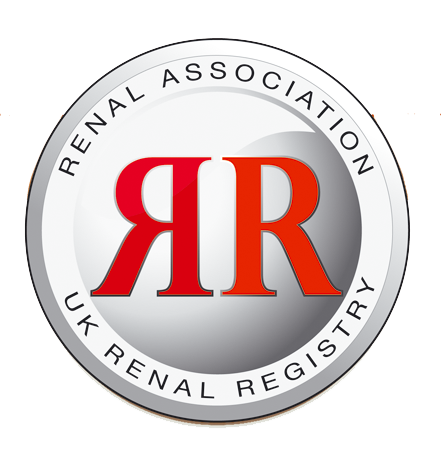 Figure 11.3. Distribution of haemodialysis access modality and PD catheter insertion technique stratified by body mass index
BMI = body mass index
All patients from centres with more than 50% missing data for BMI were excluded
AVF = arteriovenous fistula; AVG = arteriovenous graft; TL = tunnelled line; NTL = non-tunnelled line
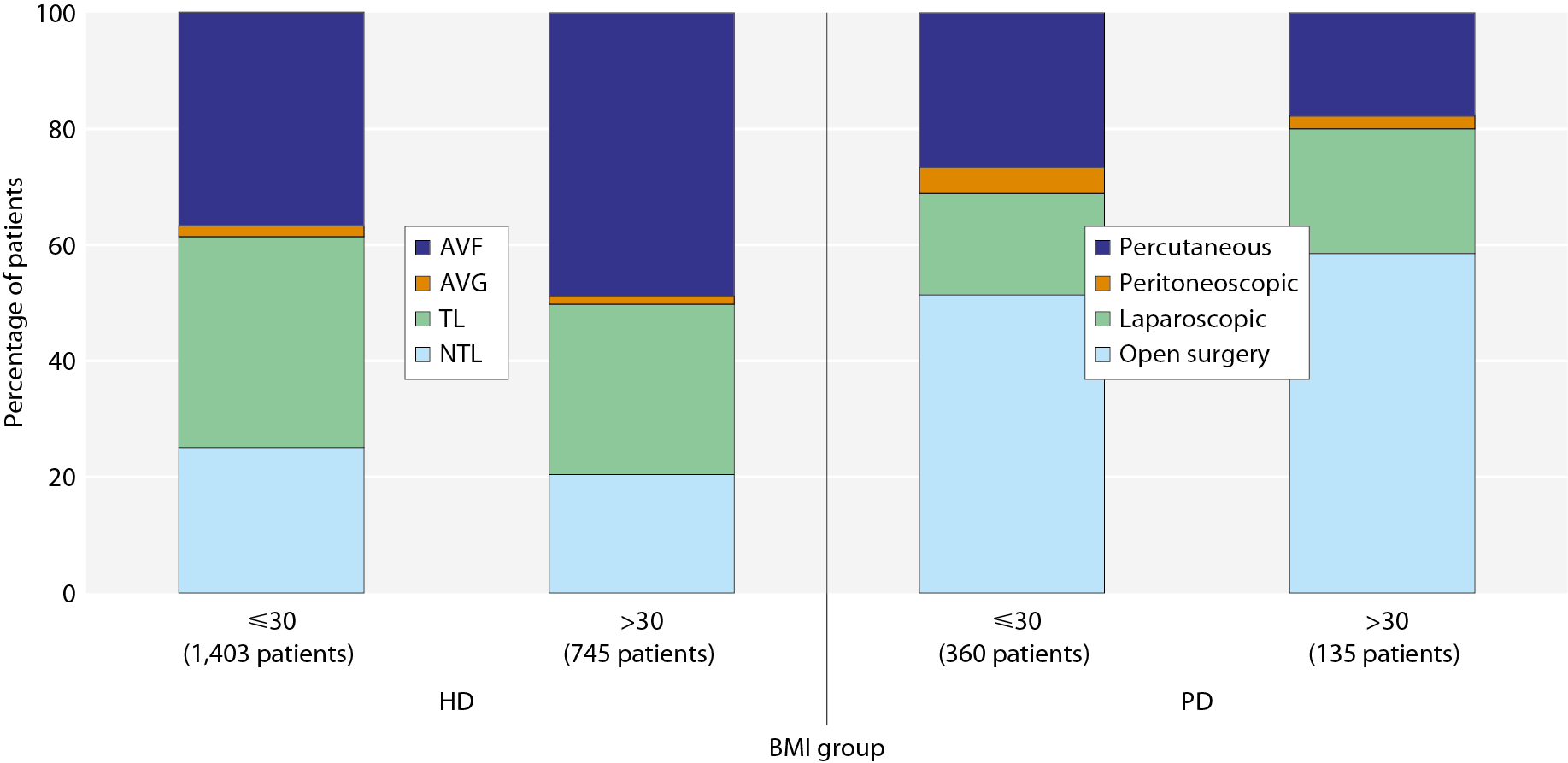 UK Renal Registry 18th Annual Report
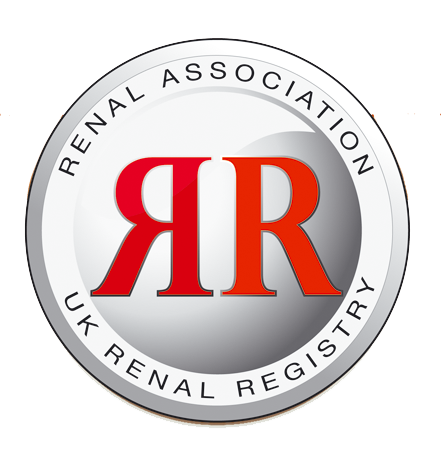 Figure 11.4. PD catheter insertion technique stratified by centre
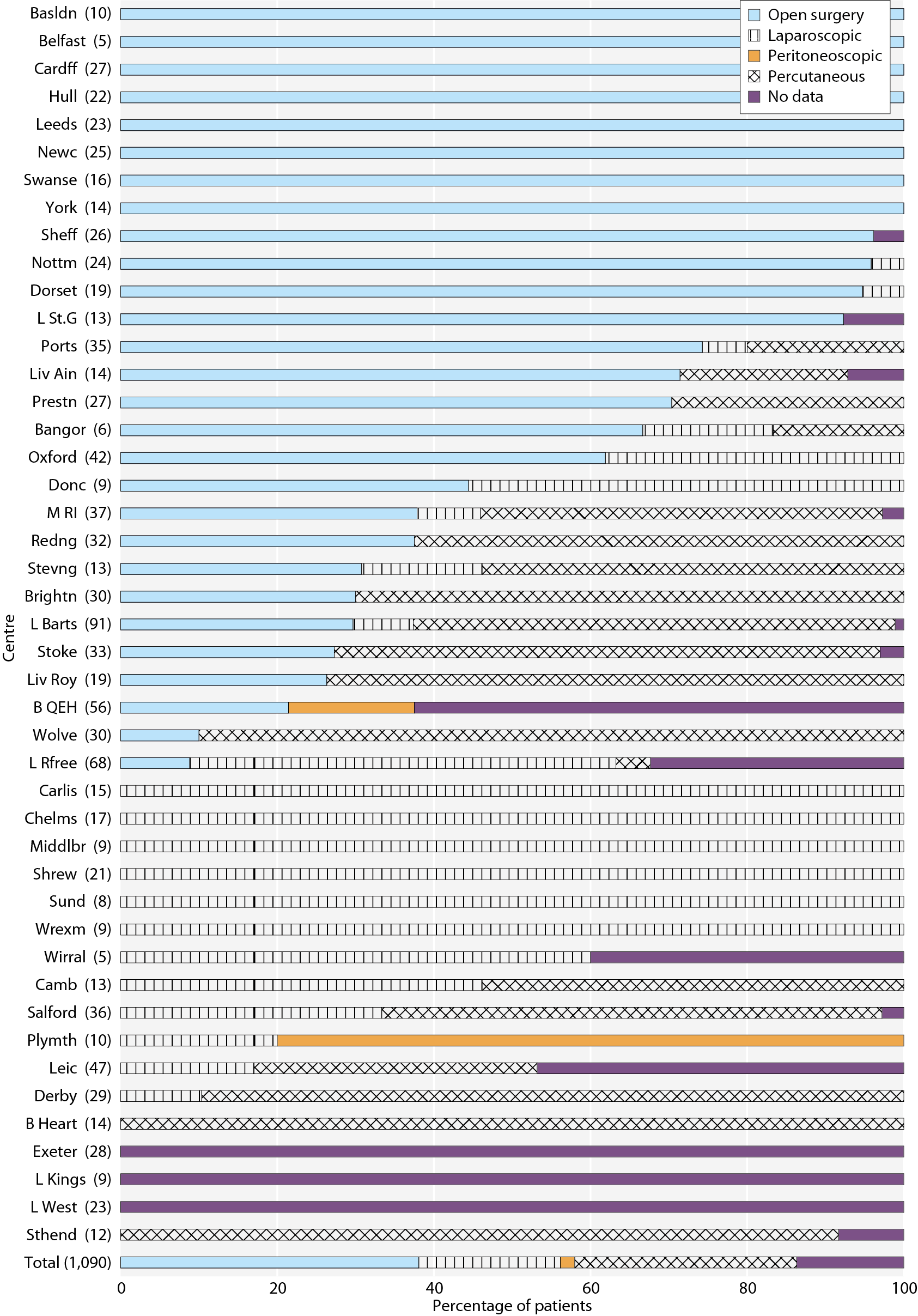 UK Renal Registry 18th Annual Report
Figure 11.5. Type of first dialysis access stratified by centre
Centres are ordered by the percentage of patients starting dialysis with a PD catheter
PD = peritoneal dialysis; AVF = arteriovenous fistula; AVG = arteriovenous graft;
TL = tunnelled line; NTL = non-tunnelled line
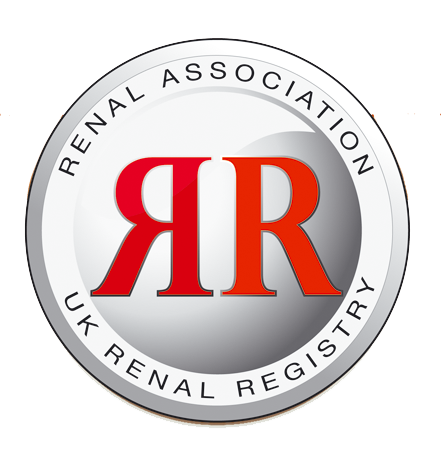 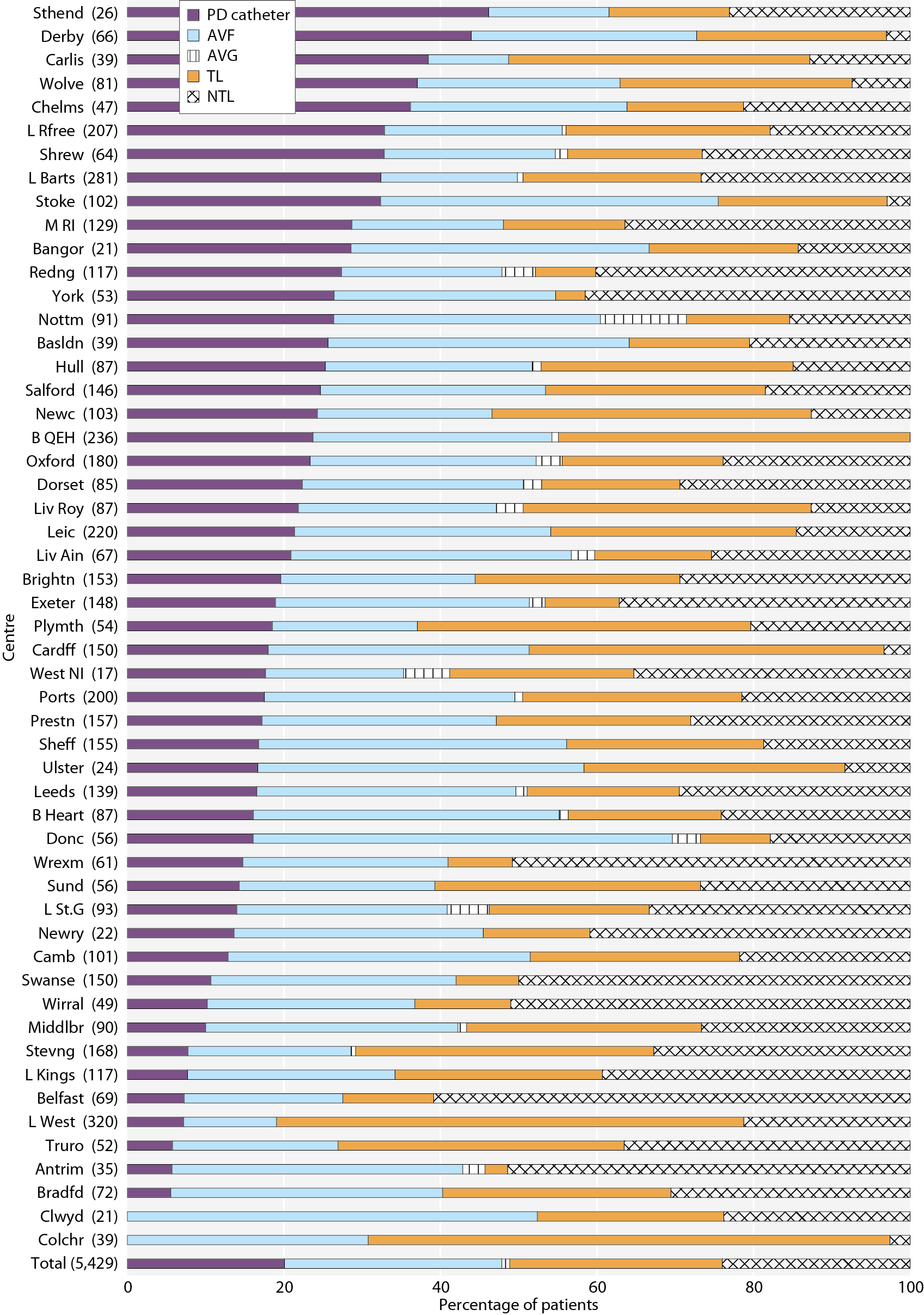 UK Renal Registry 18th Annual Report
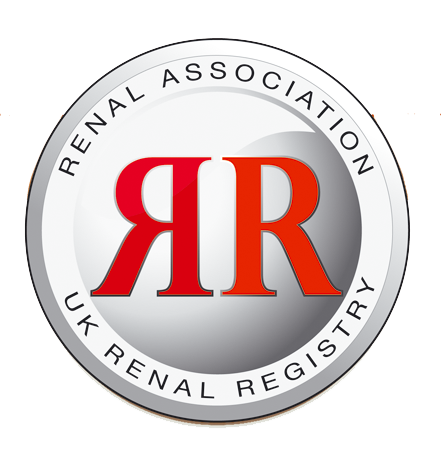 Figure 11.6. Funnel plot of the percentage of HD patients who commenced dialysis using an AVF
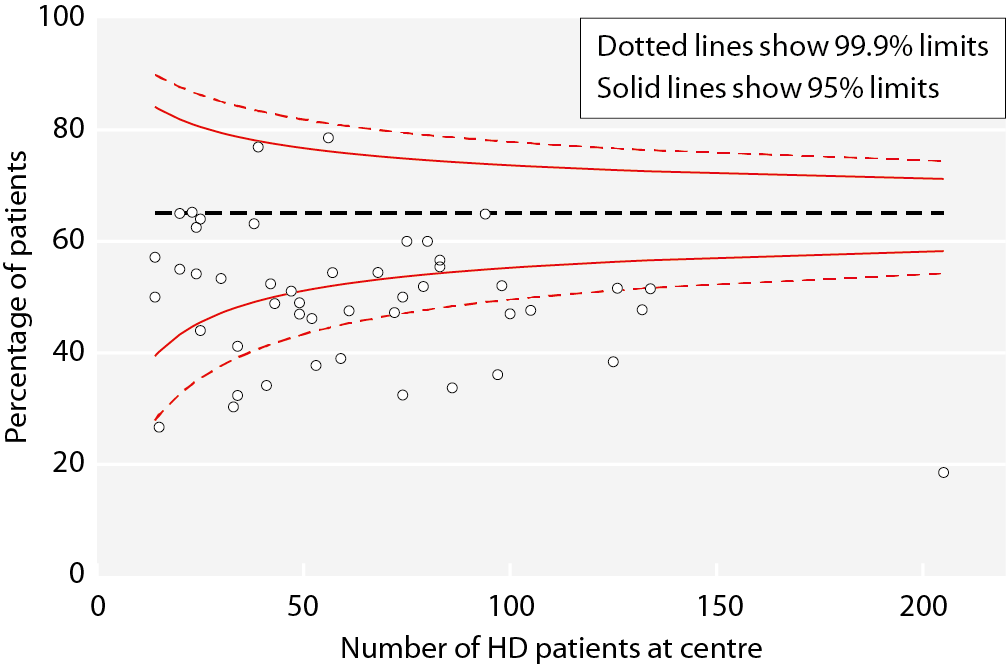 UK Renal Registry 18th Annual Report
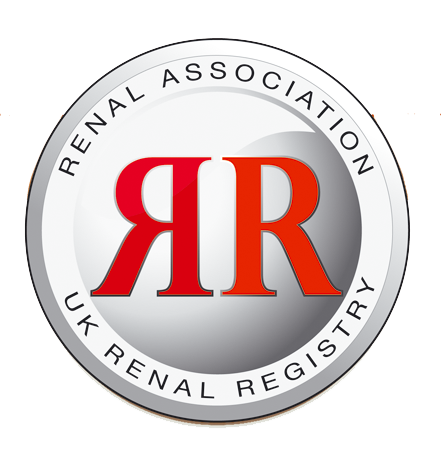 Figure 11.7. Type of first dialysis access by referral time
NTL = non-tunnelled line; TL = tunnelled line;
PD = peritoneal dialysis; AVF = arteriovenous fistula;
AVG = arteriovenous graft
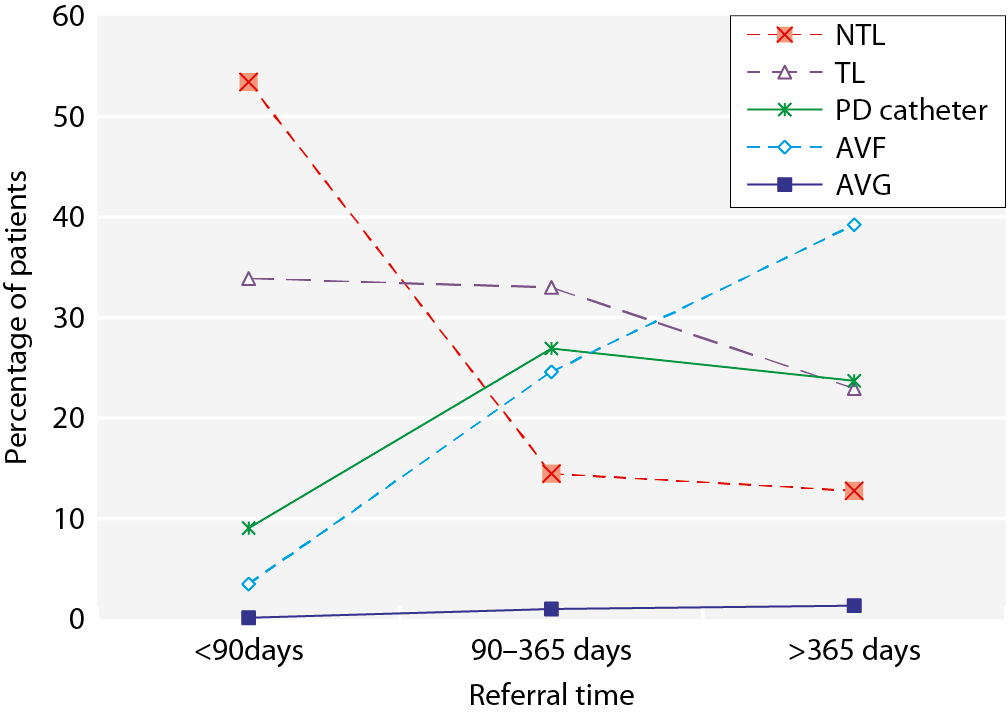 UK Renal Registry 18th Annual Report
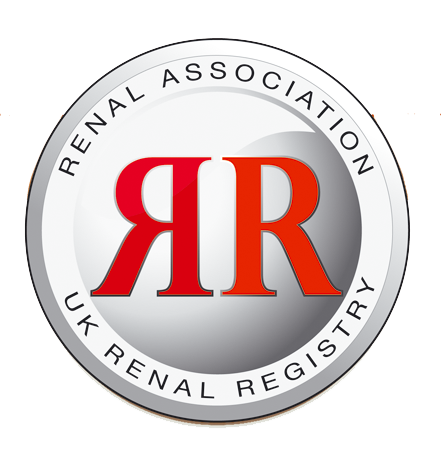 Figure 11.8. PD catheter insertion technique by referral time
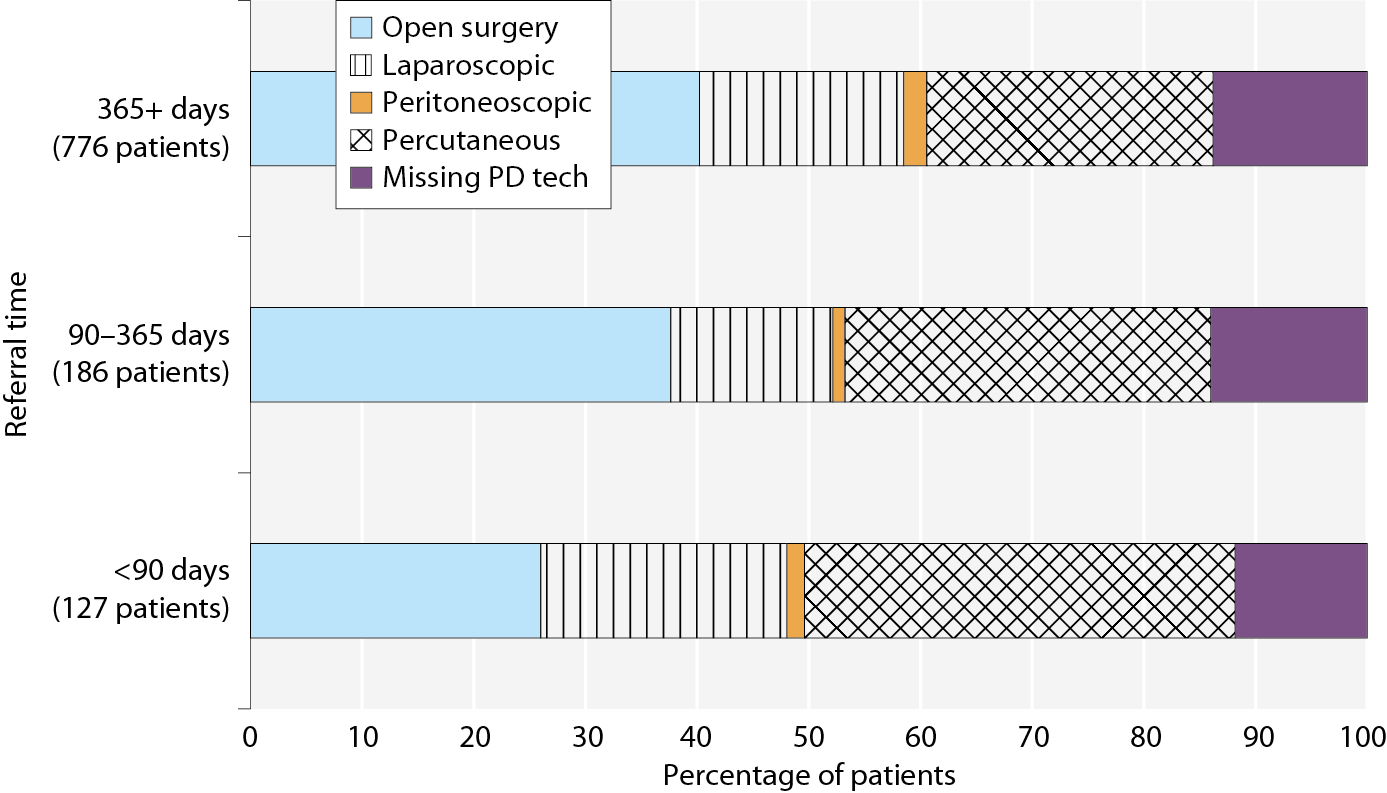 UK Renal Registry 18th Annual Report
Figure 11.9. Type of access used for first dialysis in patients presenting to a nephrologist >90 days prior to dialysis start
PD = peritoneal dialysis; AVF = arteriovenous fistula; AVG = arteriovenous graft;
TL = tunnelled line; NTL = non-tunnelled line
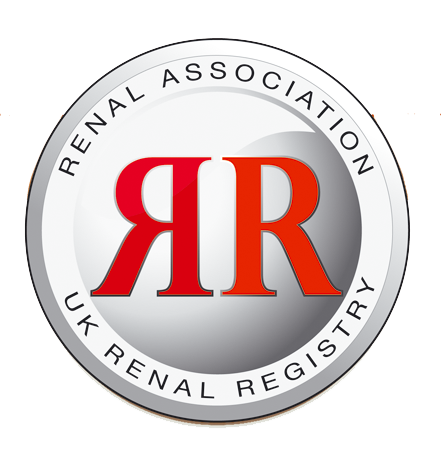 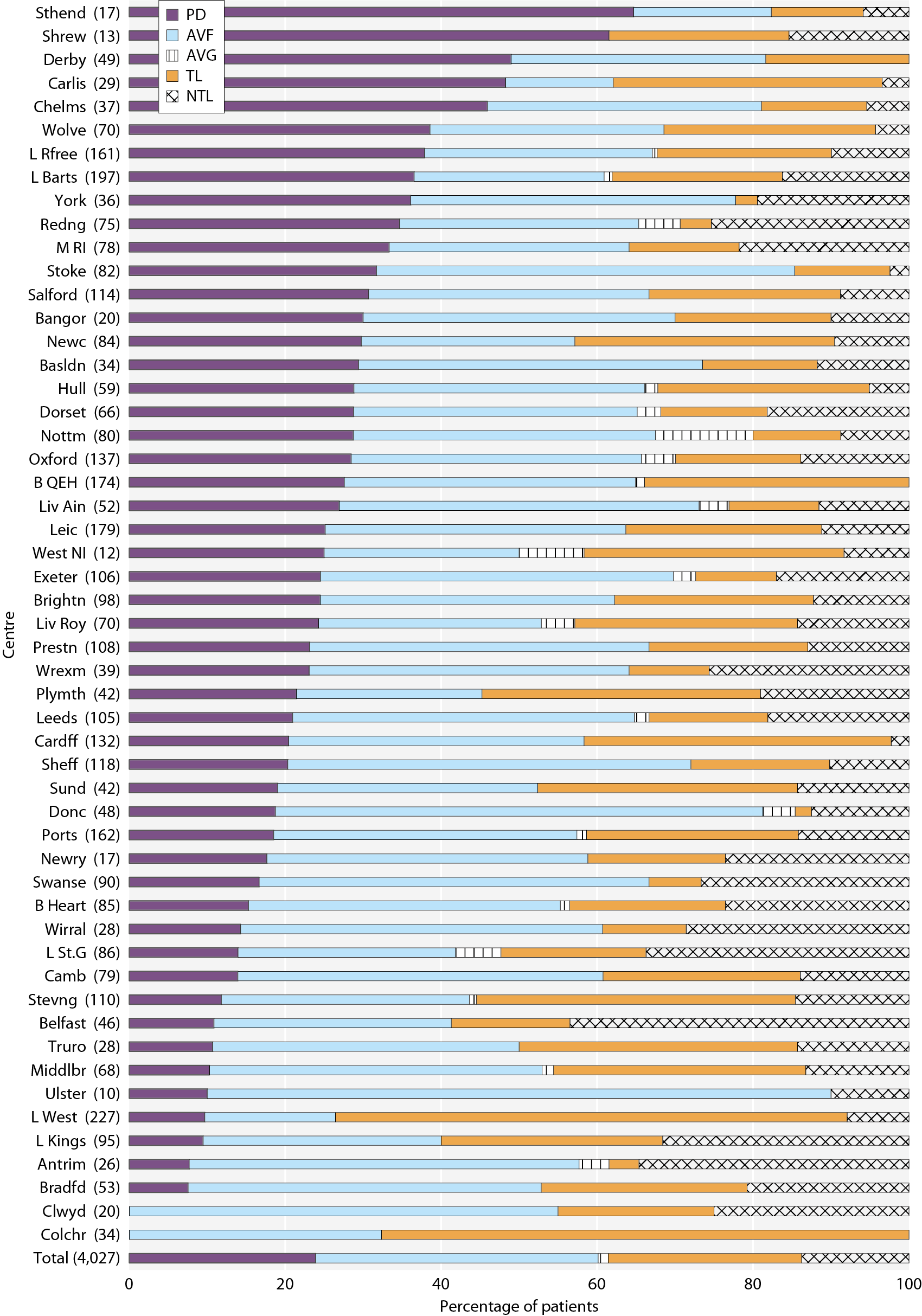 UK Renal Registry 18th Annual Report
Figure 11.10. Type of access used for first dialysis in patients presenting to a nephrologist <90 days prior to dialysis start
PD = peritoneal dialysis; AVF = arteriovenous fistula; AVG = arteriovenous graft; TL = tunnelled line; NTL = non-tunnelled line
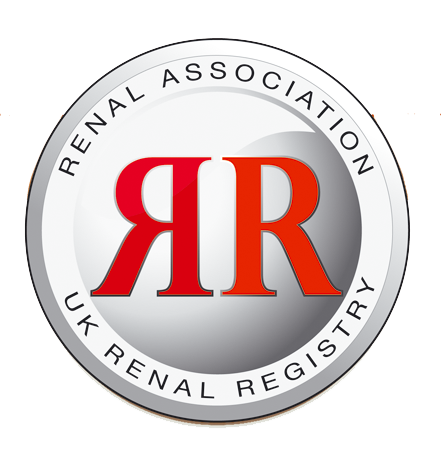 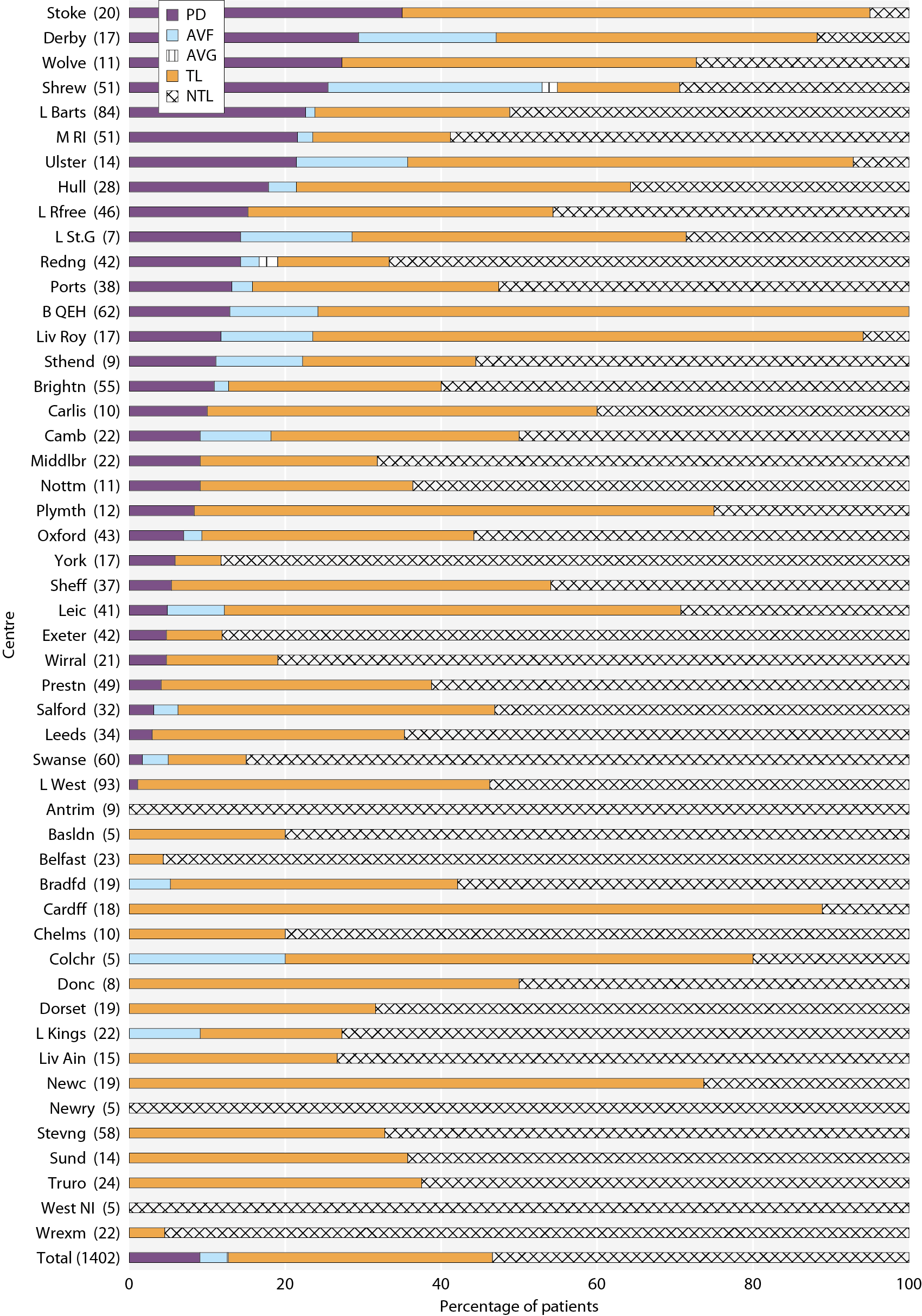 UK Renal Registry 18th Annual Report
Figure 11.11. Type of first access for haemodialysis patients stratified by centre restricted to patients known at >90 days prior to dialysis start
AVF = arteriovenous fistula; AVG = arteriovenous graft; TL = tunnelled line; NTL = non-tunnelled line
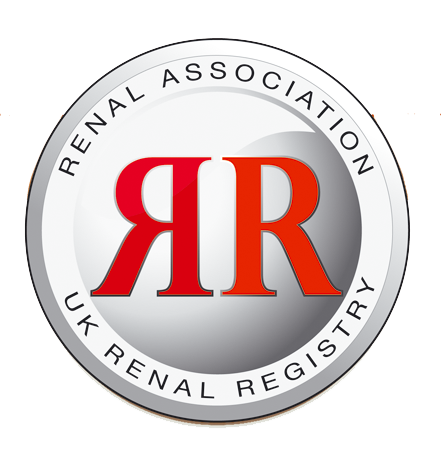 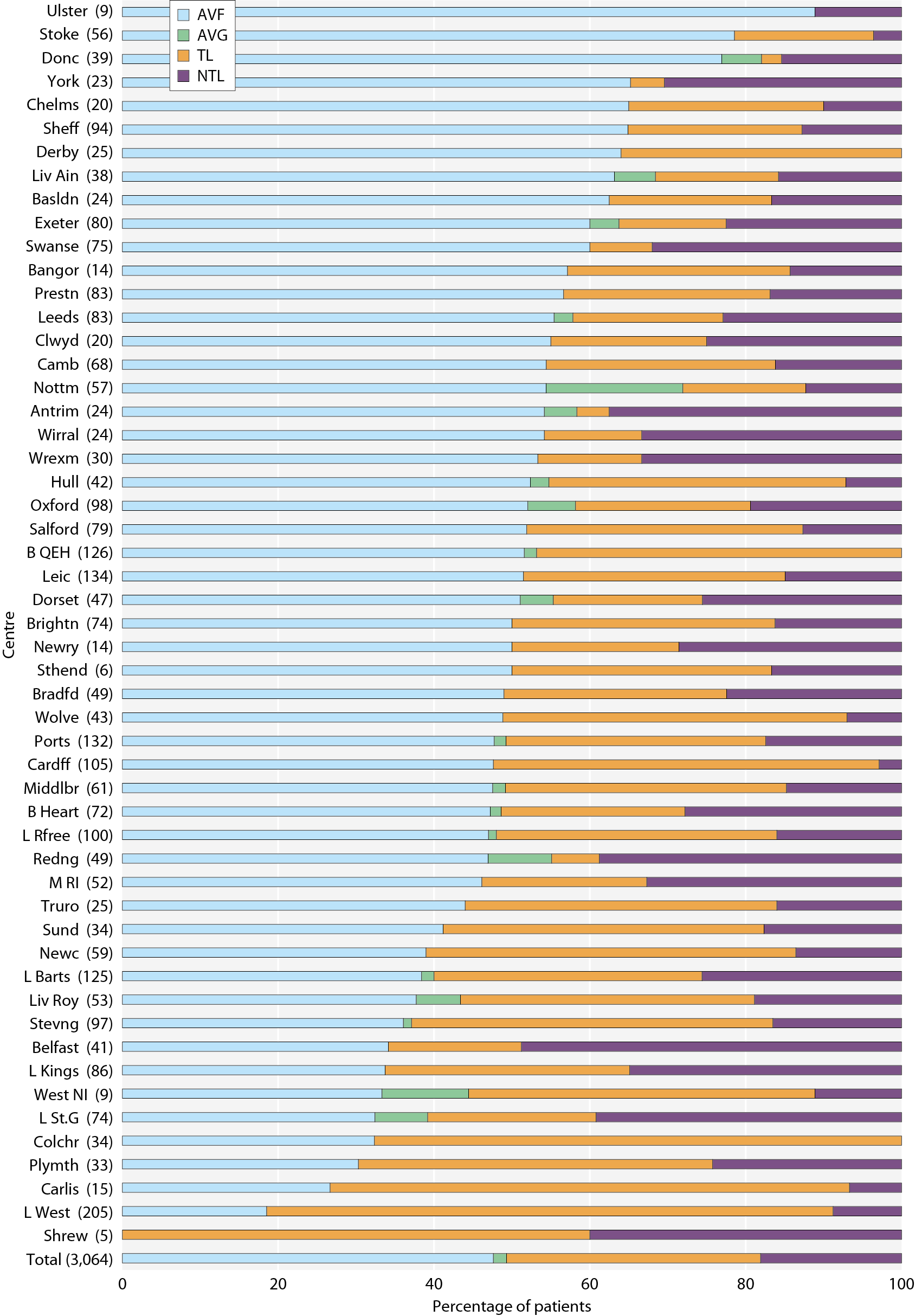 UK Renal Registry 18th Annual Report
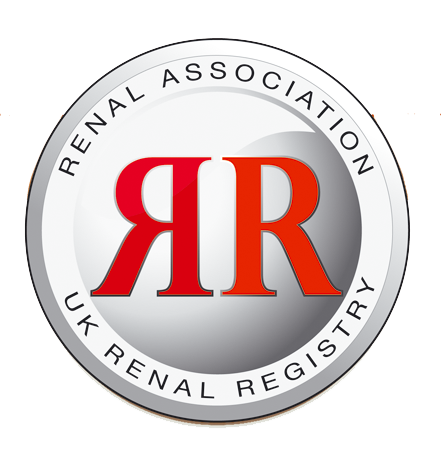 Figure 11.12. Proportion of patients undergoing surgical assessment more than three months prior to starting dialysis
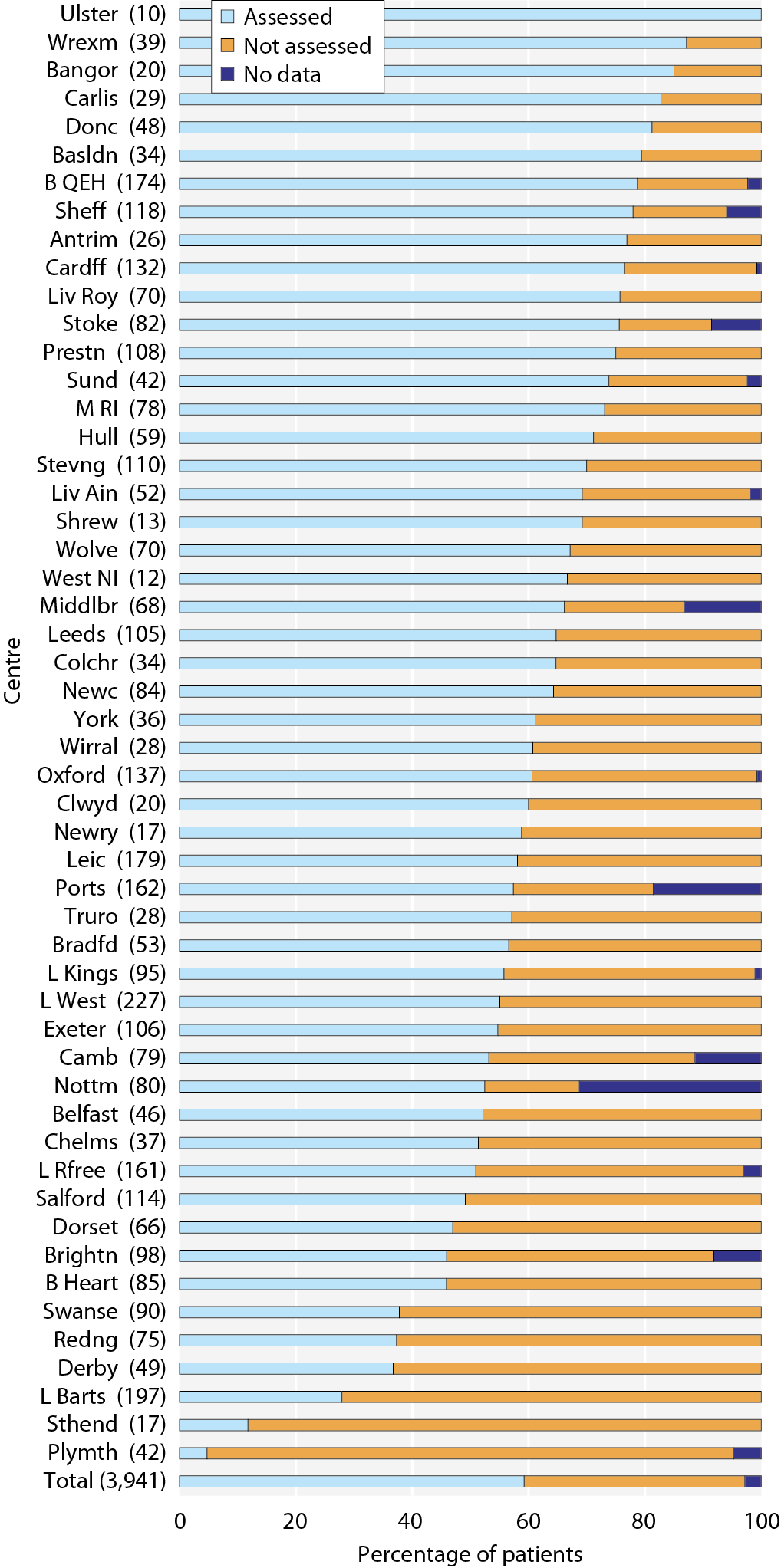 UK Renal Registry 18th Annual Report
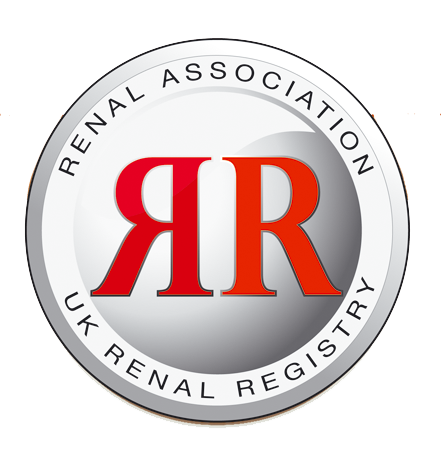 Figure 11.13. PD catheter insertion technique stratified by surgical assessment
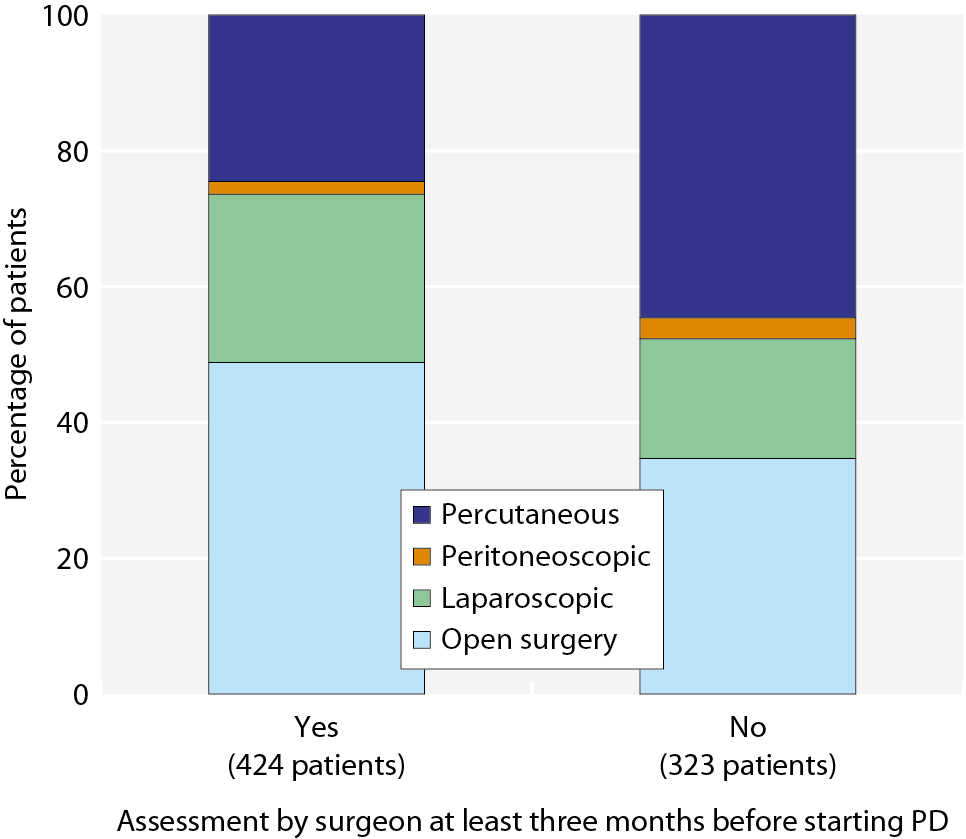 UK Renal Registry 18th Annual Report
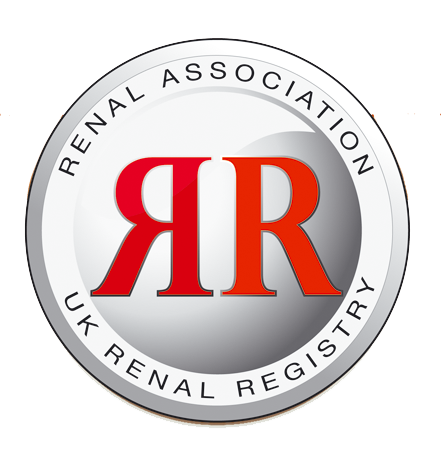 Figure 11.14. Type of haemodialysis access stratified by surgical assessment
AVF = arteriovenous fistula; NTL = non-tunnelled line; 
TL = tunnelled line; AVG = arteriovenous graft
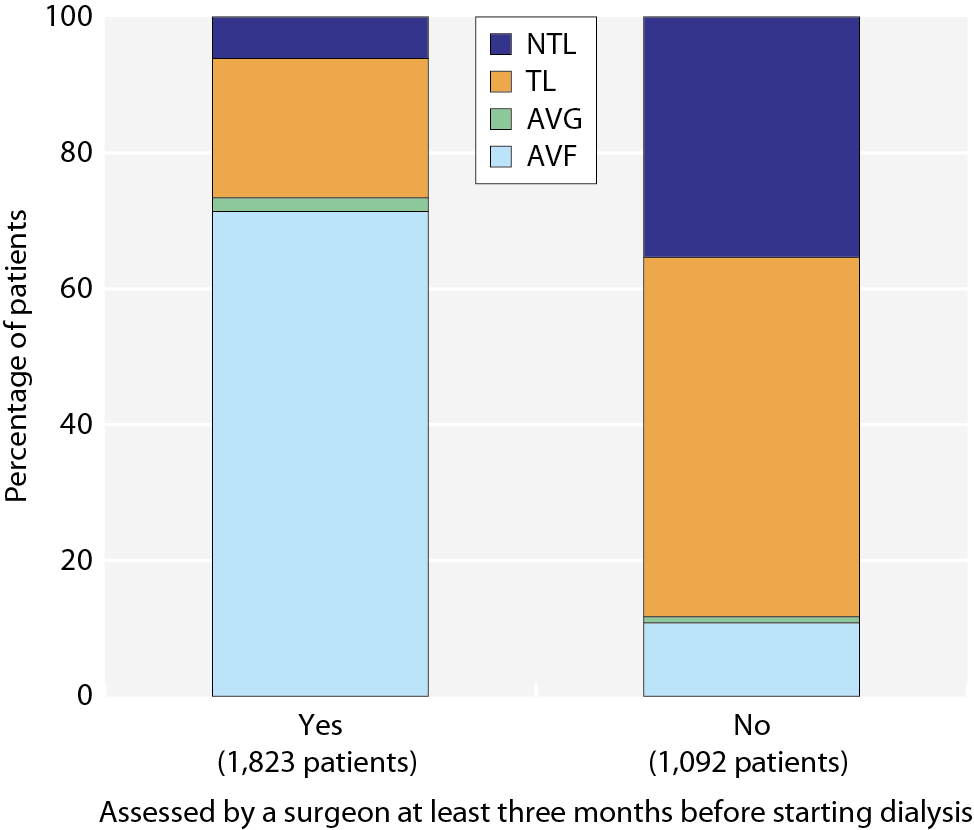 UK Renal Registry 18th Annual Report
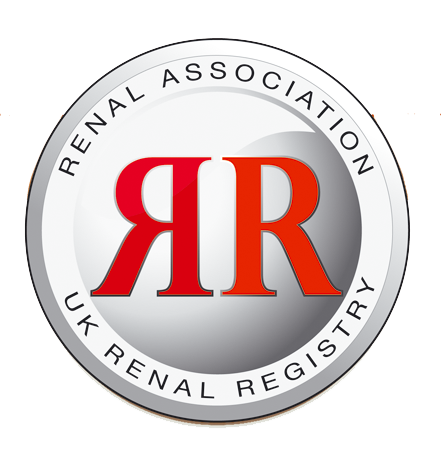 Figure 11.15. Type of dialysis access at three months stratified by centre
AVF = arteriovenous fistula; AVG = arteriovenous graft; TL = tunnelled line; NTL = non-tunnelled line; PD = peritoneal dialysis
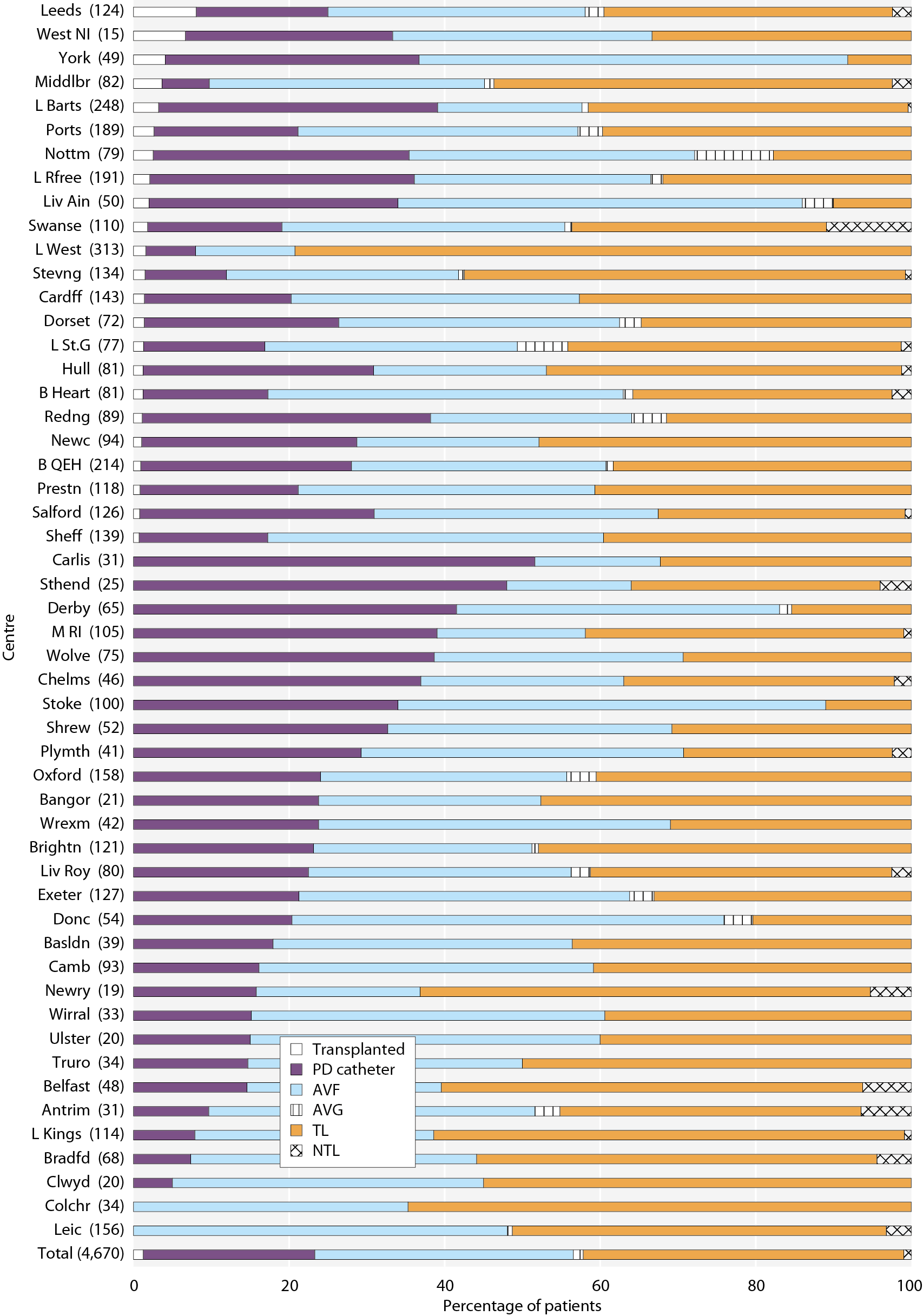 UK Renal Registry 18th Annual Report
Figure 11.16. Type of dialysis access at three months in patients referred to renal services less than 90 days before starting dialysis, stratified by centre
Centres reporting on fewer than five patients were excluded
PD = peritoneal dialysis; AVF = arteriovenous fistula; AVG = arteriovenous graft
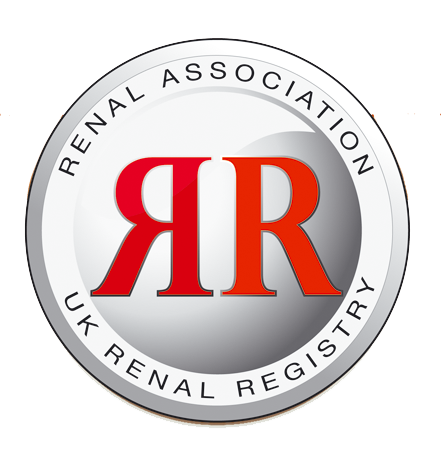 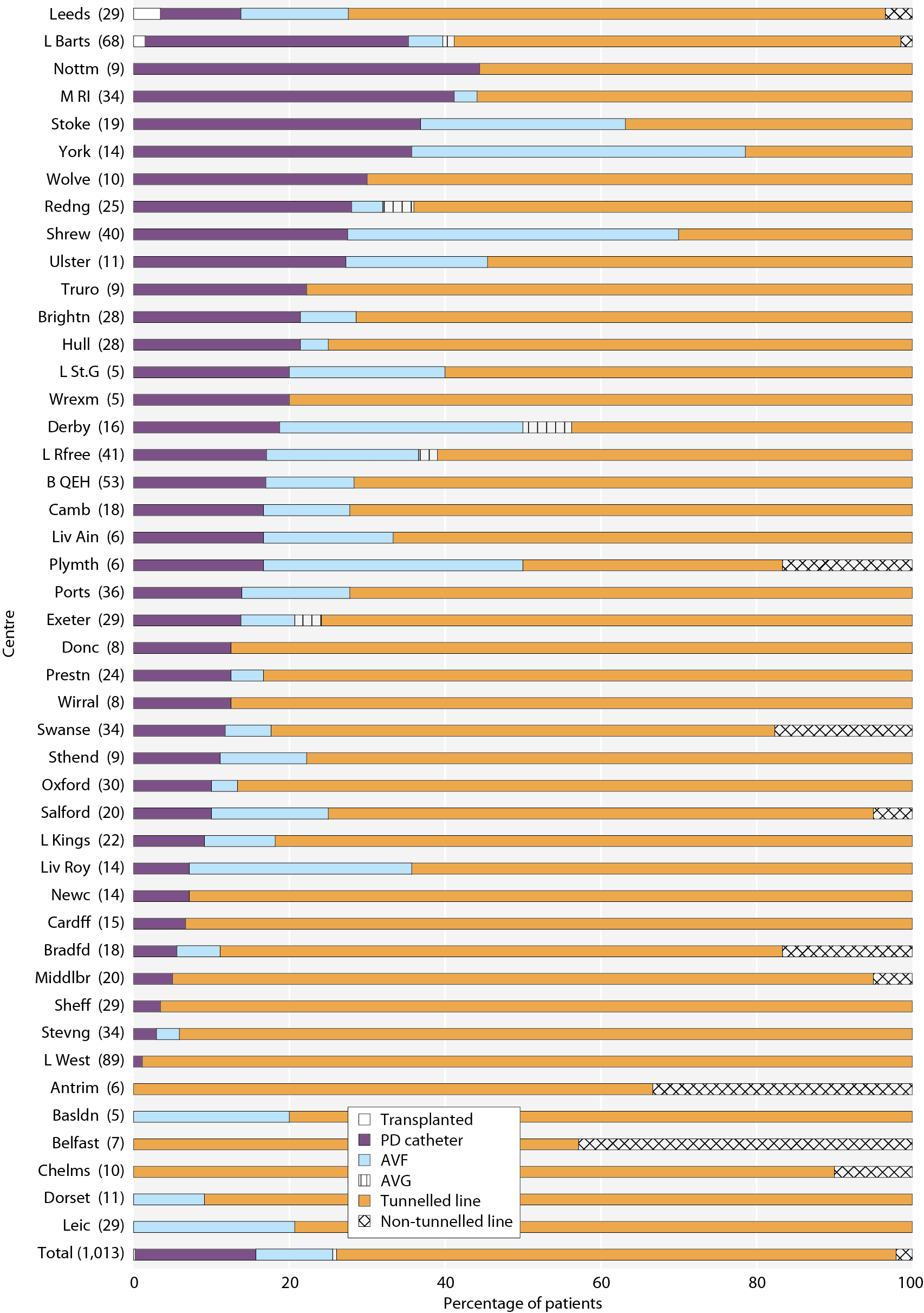 UK Renal Registry 18th Annual Report
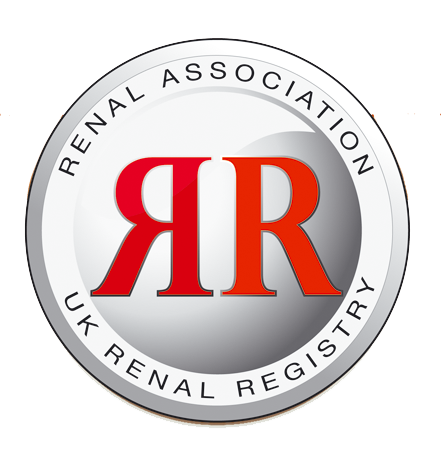 Figure 11.17. Access in use at start of dialysis and after three months
for those still on dialysis, displayed for all patients and
also restricted to patients presenting late
PD = peritoneal dialysis; AVF = arteriovenous fistula; AVG = arteriovenous graft; TL = tunnelled line; NTL = non-tunnelled line
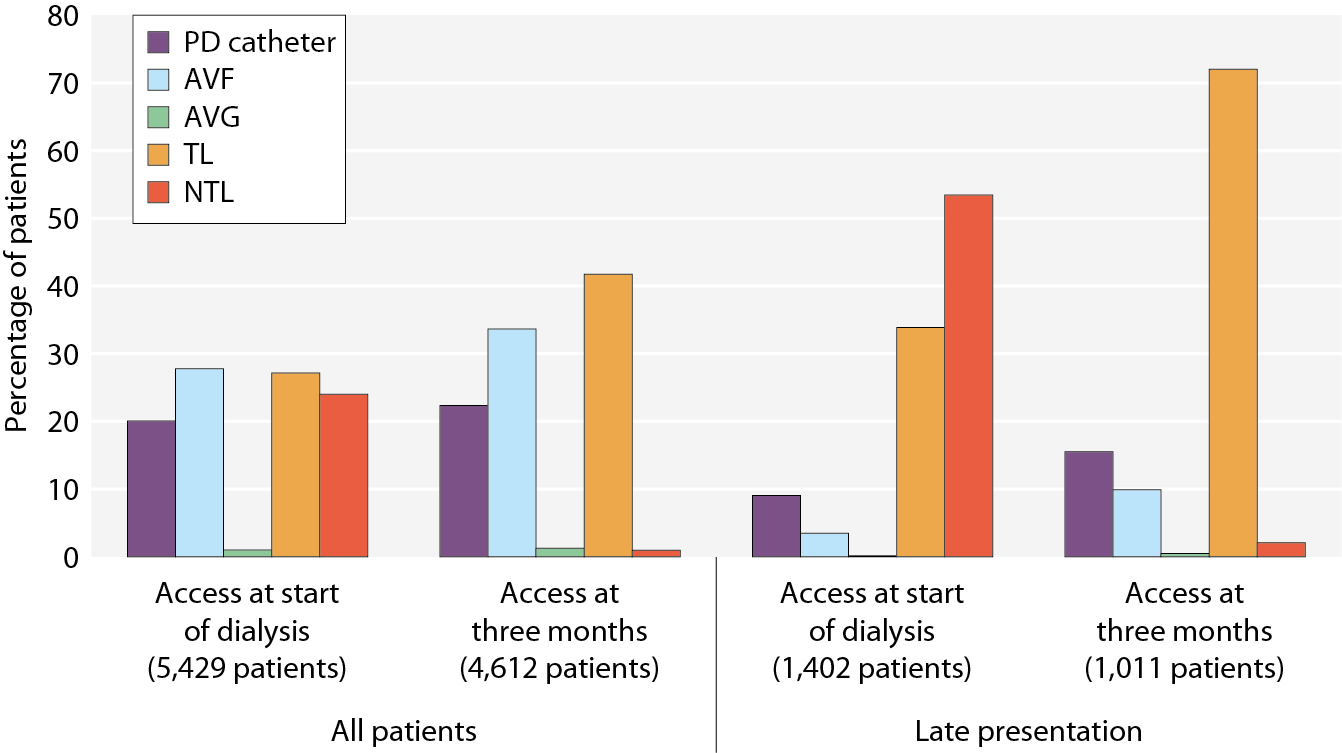 UK Renal Registry 18th Annual Report
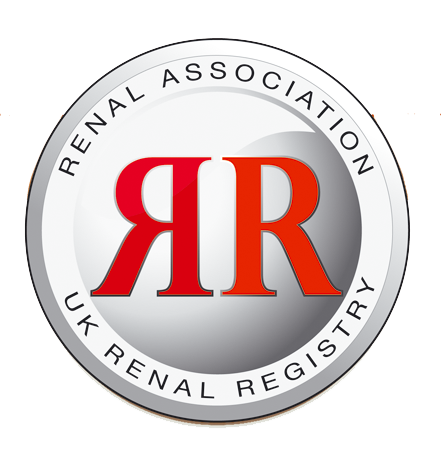 Figure 11.18. Percentage trend in incident dialysis access use at first dialysis
PD = peritoneal dialysis catheter; AVF = arteriovenous fistula;
AVG = arteriovenous graft; TL = tunnelled line; NTL = non-tunnelled line
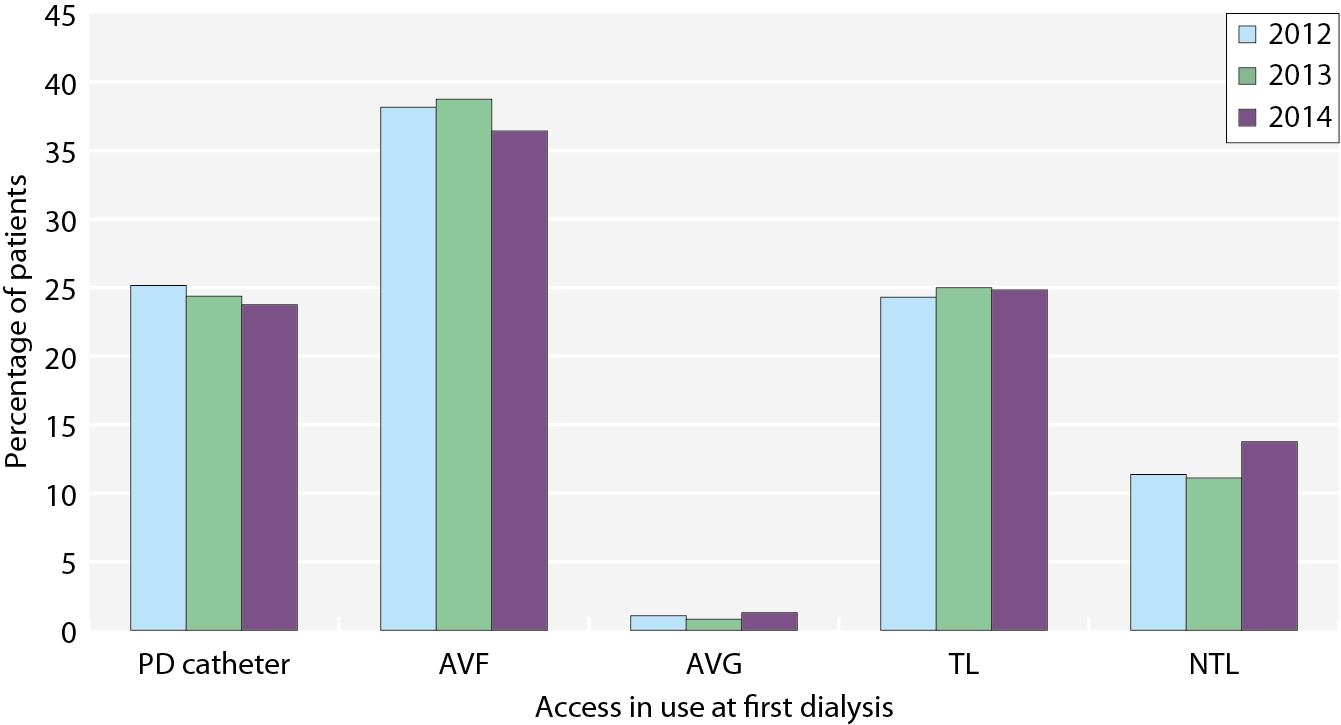 UK Renal Registry 18th Annual Report
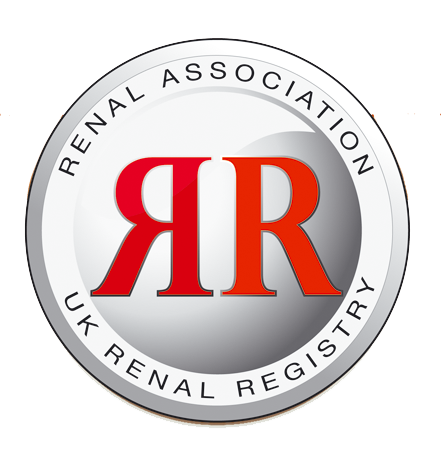 Figure 11.19. Funnel plot of the percentage of prevalent HD patients dialysing using an AVF
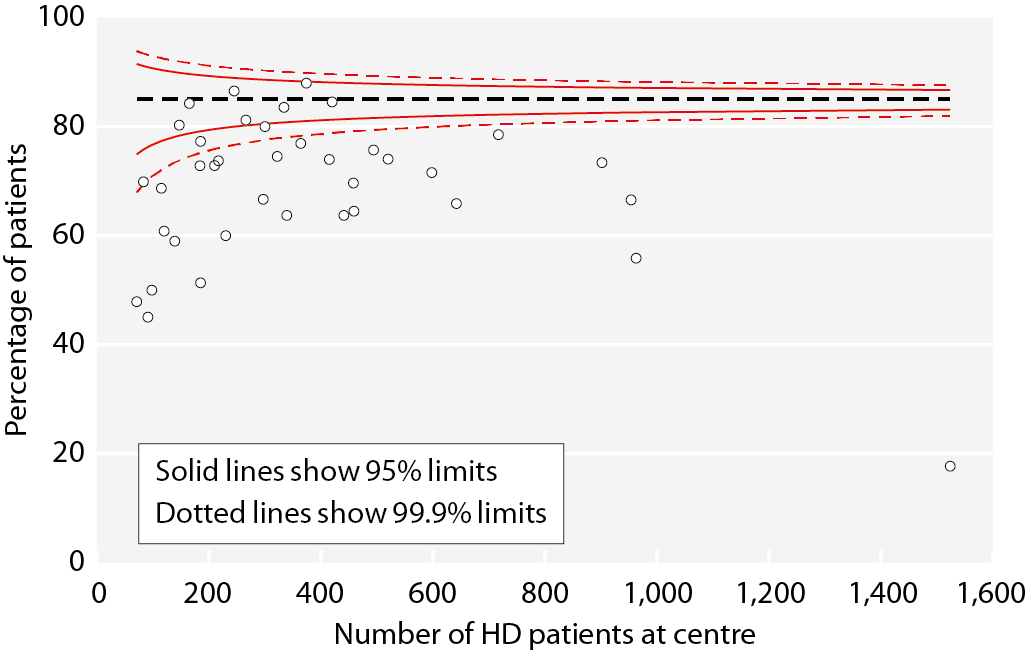 UK Renal Registry 18th Annual Report
Figure 11.20. Type of dialysis access in prevalent patients stratified by centre
Centres are ordered by the percentage of patients starting dialysis with a PD catheter
AVF = arteriovenous fistula; AVG = arteriovenous graft; TL = tunnelled line;
NTL = non-tunnelled line; PD = peritoneal dialysis
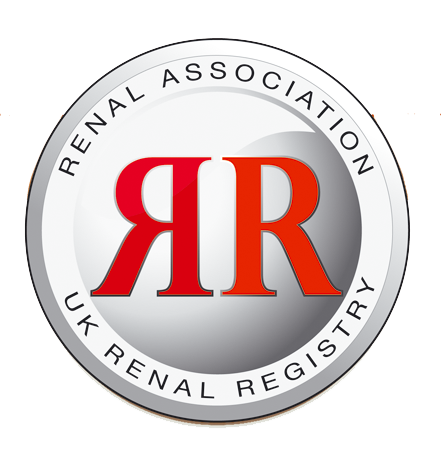 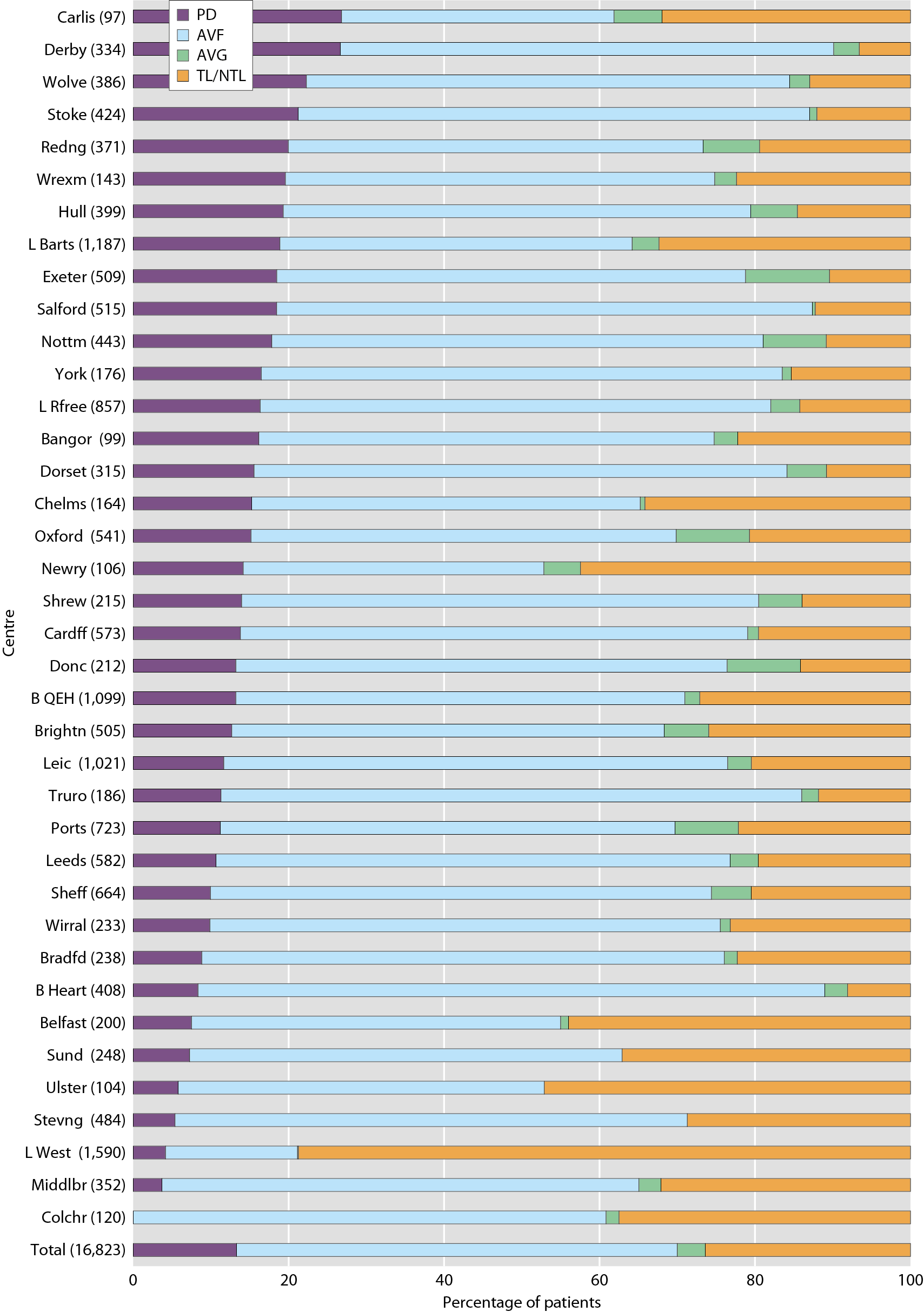 UK Renal Registry 18th Annual Report
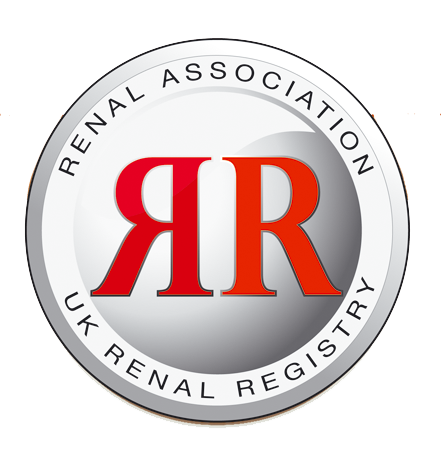 Figure 11.21. Percentage of prevalent dialysis patients with each access type, by year
PD = peritoneal dialysis catheter; AVF = arteriovenous fistula;
AVG = arteriovenous graft; TL = tunnelled line; NTL = non-tunnelled line
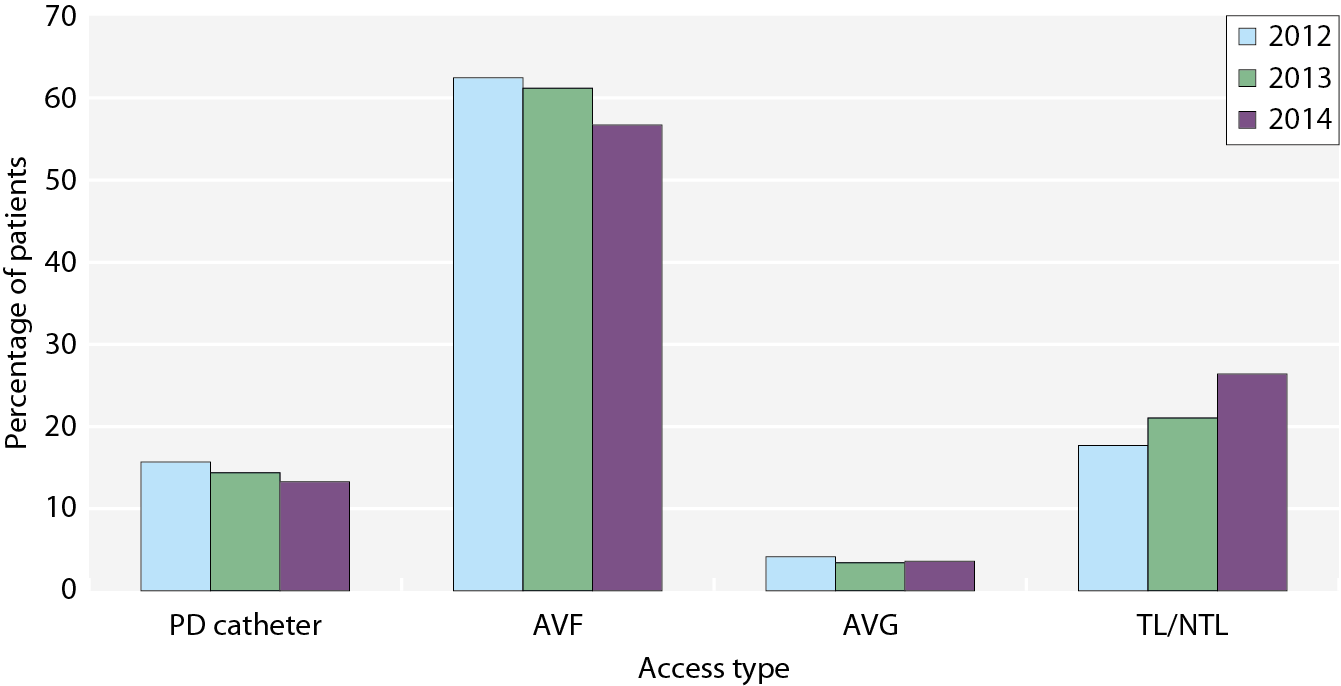 UK Renal Registry 18th Annual Report
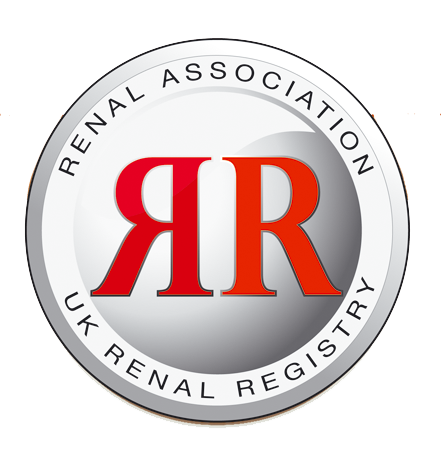 Figure 11.22. Percentage of patients experiencing failure of first access within three months, by type of first access
AVF = arteriovenous fistula; AVG = arteriovenous graft; TL = tunnelled line; NTL = non-tunnelled line; PD = peritoneal dialysis catheter
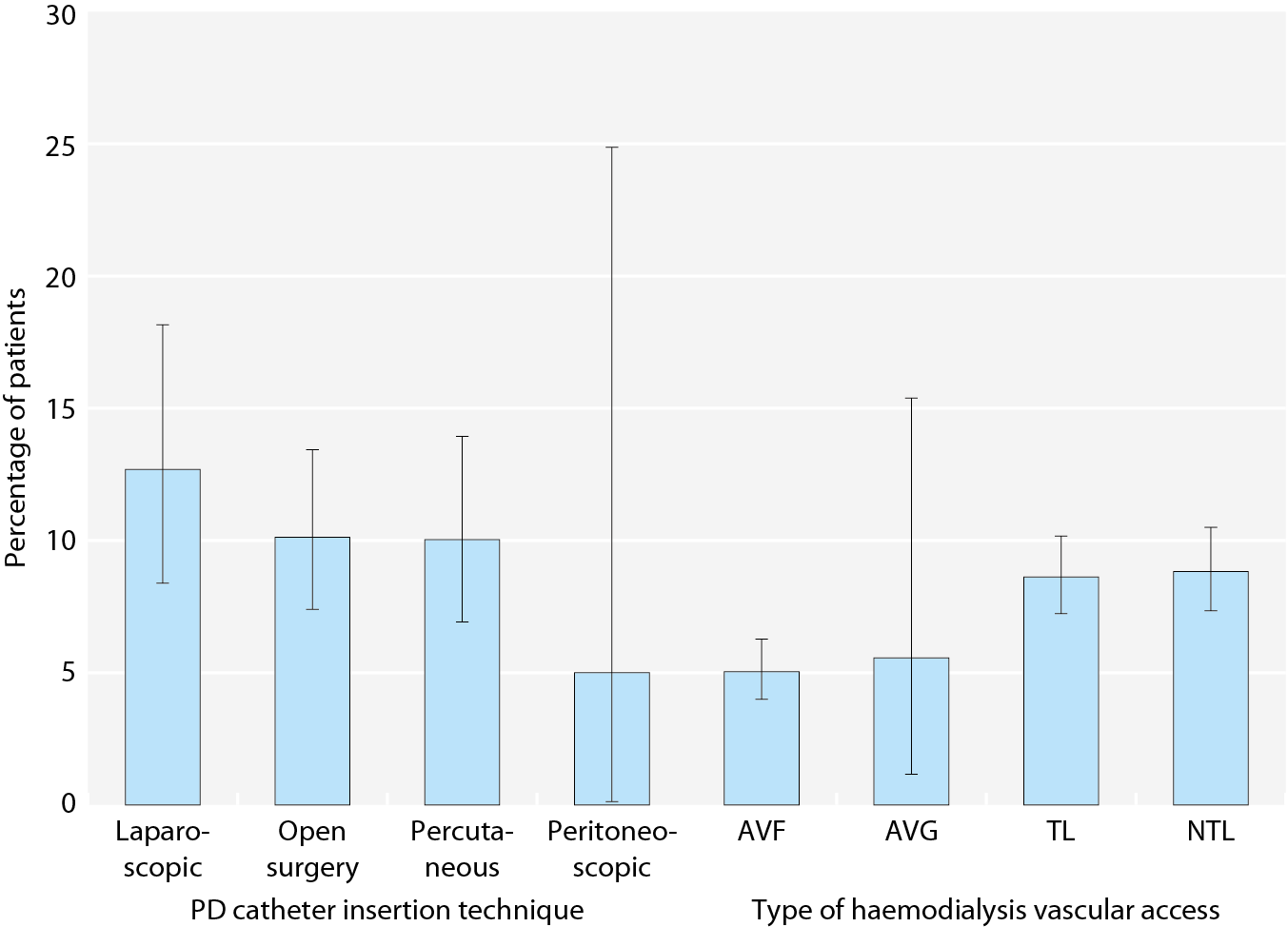 UK Renal Registry 18th Annual Report
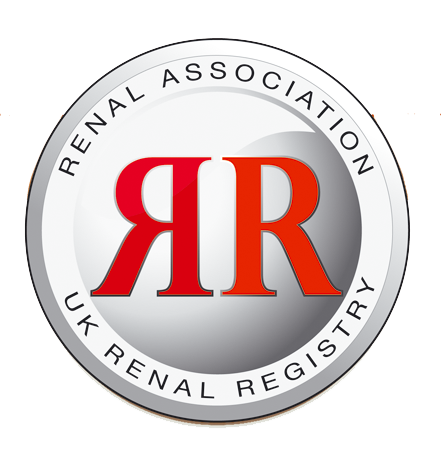 Figure 11.23. Reported causes of peritoneal dialysis access failure within three months stratified by catheter insertion technique
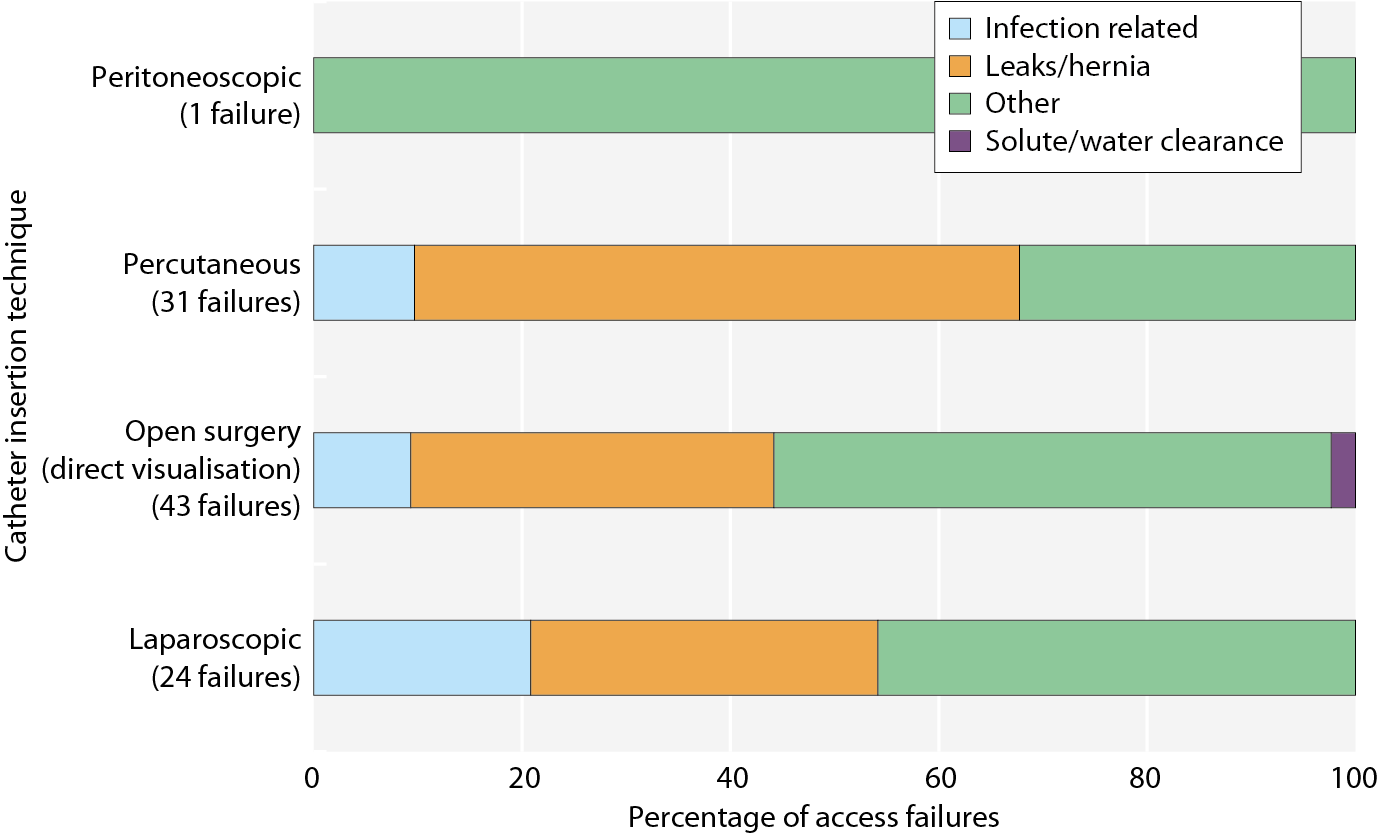 UK Renal Registry 18th Annual Report
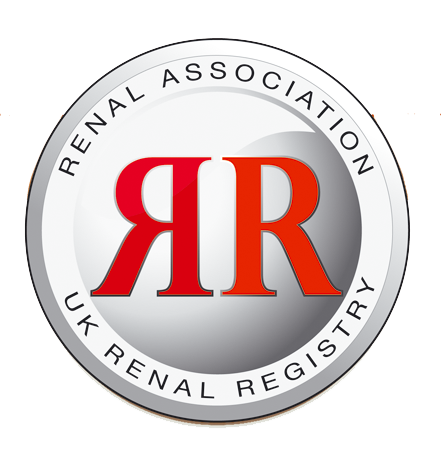 Figure 11.24. Modality at one year after commencing PD, by centre
PD = peritoneal dialysis catheter; Tx = transtplated; HD = haemodialysis
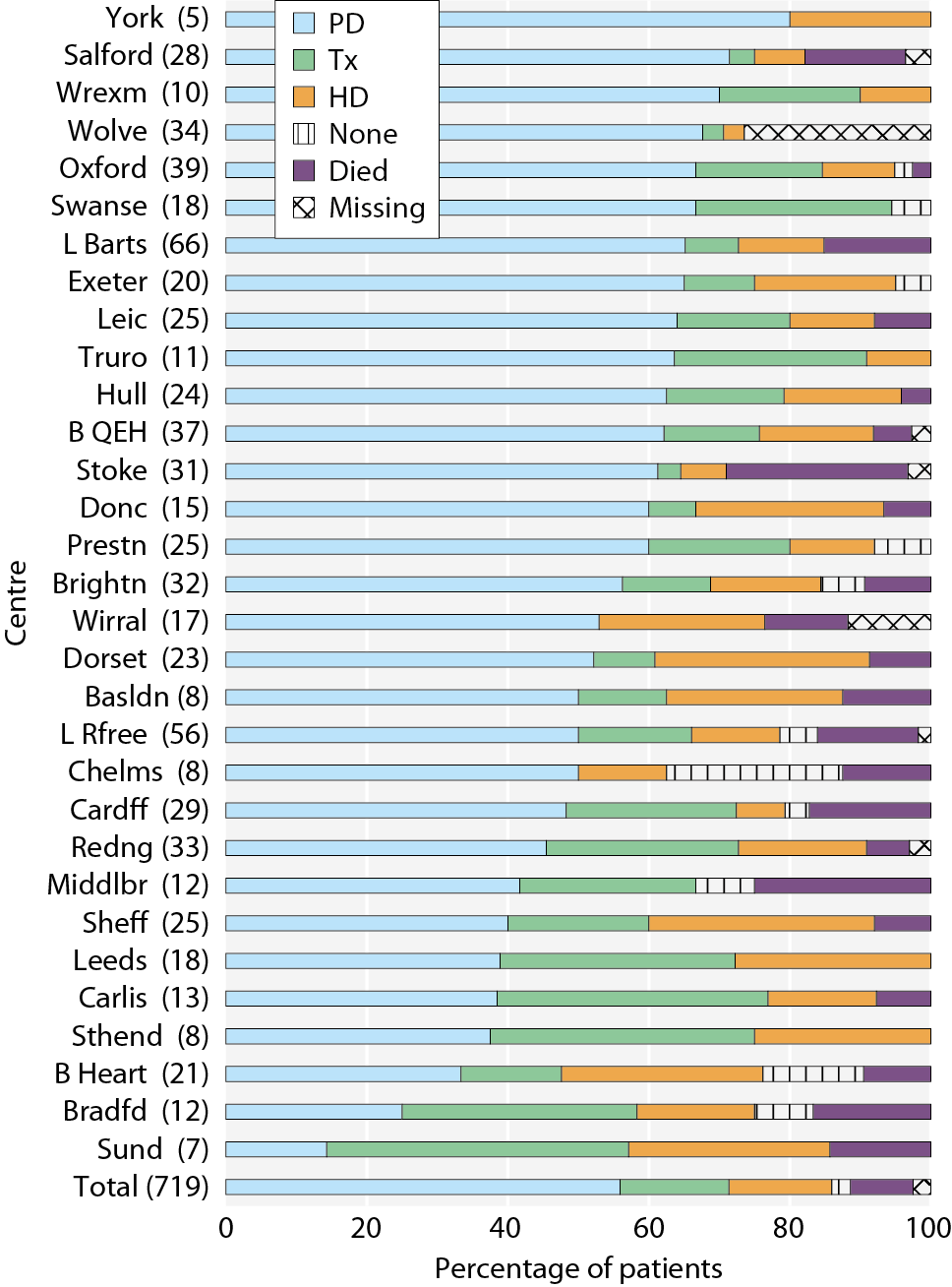 UK Renal Registry 18th Annual Report
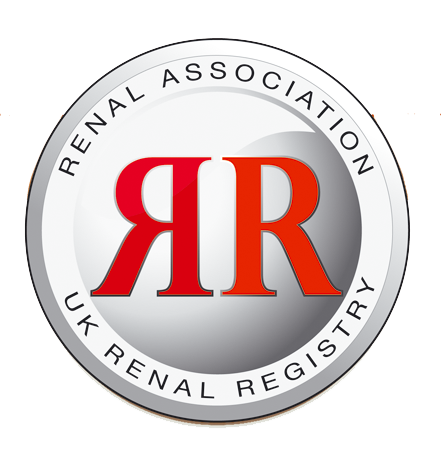 Figure 11.25. Causes of PD access failure within one year of PD catheter insertion
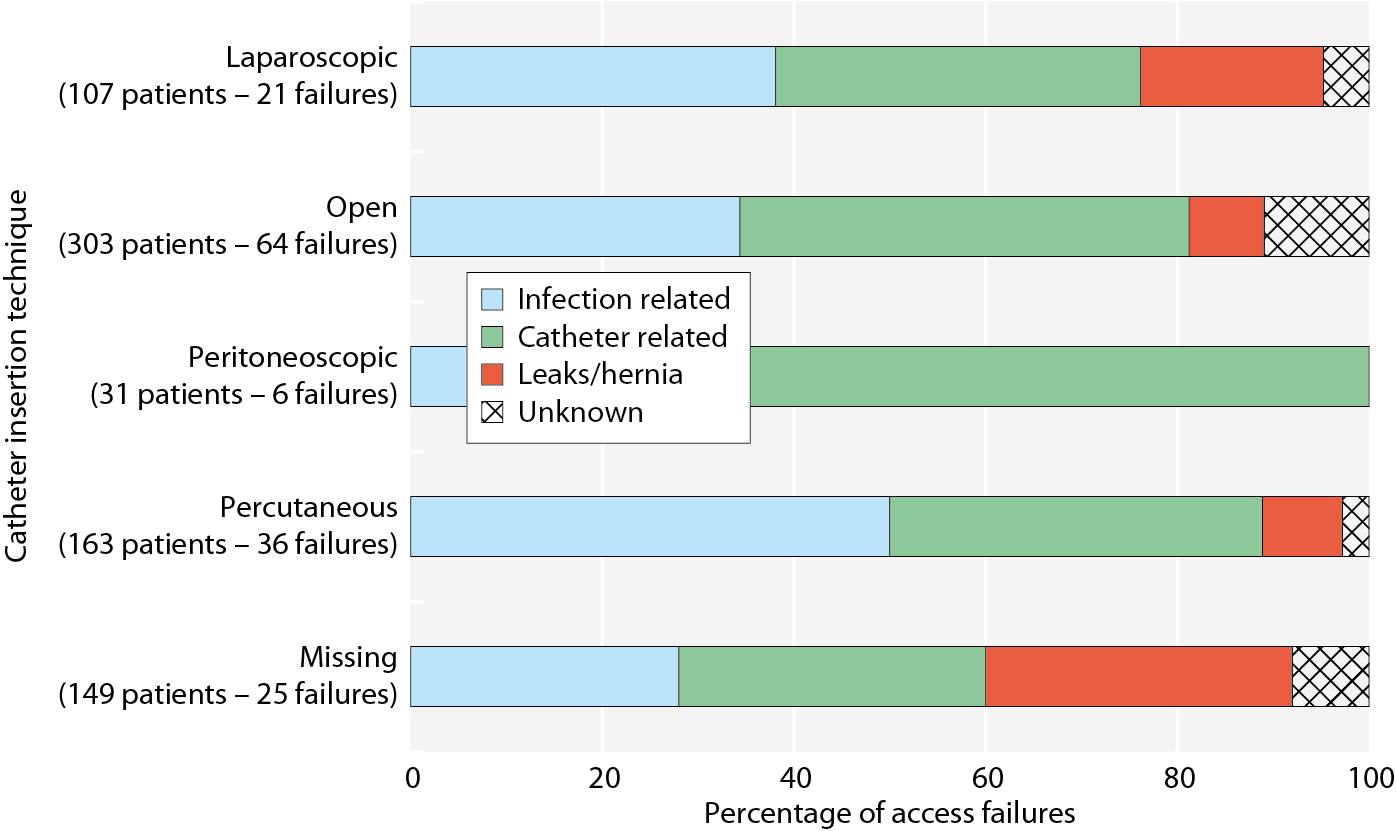 UK Renal Registry 18th Annual Report
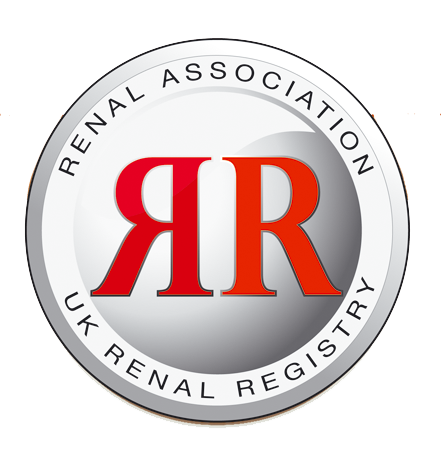 Figure 11.26. Funnel plot of the percentage of PD catheter failures within one year of insertion
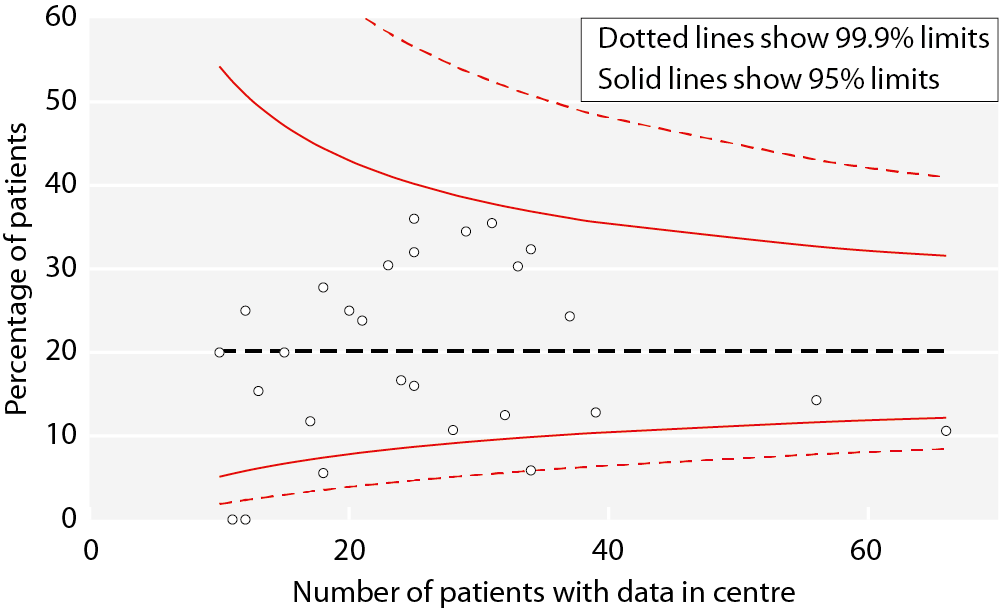 UK Renal Registry 18th Annual Report